Qari mill-Ktieb
tal-Atti tal-Appostli
Atti 15, 22-31
F’dak iż-żmien, l-appostli u l-presbiteri, flimkien 
mal-Knisja kollha, dehrilhom li kellhom jagħżlu lil xi wħud
minnhom u jibagħtuhom Antjokja ma’ Pawlu u Barnaba. Dawn kienu Ġuda, jgħidulu Barsaba, u Sila, li kienu minn ta’
quddiem fost l-aħwa.
U bagħtu magħhom din 
l-ittra: 
“L-appostli u l-presbiteri, ħutkom, lill-aħwa ta’
Antjokja, tas-Sirja u 
taċ-Ċiliċja, li ġew 
mill-ġnus; is-sliem għalikom! Aħna smajna li xi wħud min-nies tagħna,
mingħajr ebda ordni tagħna, ġew ħawdukom u qallbulkom moħħkom bi kliemhom. Għalhekk aħna qbilna lkoll bejnietna u
dehrilna li kellna nagħżlu lil xi wħud u nibagħtuhom għandkom flimkien 
mal-għeżież tagħna Barnaba u Pawlu, nies li
ddedikaw ħajjithom 
għall-isem ta’ Sidna Ġesù Kristu. Għalhekk bgħatnielkom lil Ġuda u 
’l Sila, biex jgħidulkom bi
kliemhom l-istess ħaġa. Għax lill-Ispirtu s-Santu u lilna dehrilna li aħna ma għandna ngħabbukom b’ebda piż ieħor aktar
minn dak li hu meħtieġ, jiġifieri, li titbiegħdu 
mill-ikel issagrifikat 
lill-idoli, mid-demm, 
mil-laħam tal-annimali
fgati u miż-żwieġ ħażin. Tagħmlu tajjeb jekk tħarsu rwieħkom minn dawn. Saħħa!”.
Għalhekk dawn 
il-messaġġiera niżlu Antjokja, laqqgħu l-ġemgħa u tawhom l-ittra, qrawha, u ferħu għall-faraġ li tathom.
Il-Kelma tal-Mulej
R:/ Irroddu ħajr lil Alla
Salm Responsorjali
R:/  Infaħħrek, Sidi, fost il-popli
Sħiħa qalbi, o Alla, sħiħa qalbi;
ħa ngħanni u ninseġ għanja:
Qum, ruħ tiegħi,
qum, arpa u ċetra!
Ħa nqajjem sbiħ il-jum.
R:/  Infaħħrek, Sidi, fost il-popli
Infaħħrek, Sidi, fost 
il-popli, ngħannilek fost 
il-ġnus; għax m’ogħla 
s-smewwiet it-tieba tiegħek,
sas-sħab il-fedeltà tiegħek.
Ogħla ’l fuq mis-smewwiet, o Alla!
Uri l-glorja tiegħek fuq l-art kollha!
R:/  Infaħħrek, Sidi, fost il-popli
Hallelujah, Hallelujah
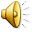 Sejjaħtilkom ħbieb, jgħid 
il-Mulej; għaliex kulma smajt mingħand Missieri
jiena għarrafthulkom.
Hallelujah, Hallelujah
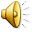 Qari mill-Evanġelju skont 
San Ġwann
Ġw 15, 12-17
R:/ Glorja lilek Mulej
F’dak iż-żmien, Ġesù qal lid-dixxipli tiegħu: 
“Dan hu l-kmandament tiegħi: li tħobbu lil xulxin kif ħabbejtkom jien.
Ħadd ma għandu mħabba akbar minn din: li wieħed jagħti ħajtu għal ħbiebu. Intom ħbiebi, jekk tagħmlu dak li jiena
nikkmandakom. Ma nsejħilkomx aktar qaddejja, għax il-qaddej ma jafx x’jagħmel sidu; sejjaħtilkom ħbieb, għaliex
kulma smajt mingħand Missieri jiena għarrafthulkom. Mhux intom għażiltu lili, imma jien għażilt lilkom, u
ħtartkom biex tmorru tagħmlu l-frott u l-frott tagħkom jibqa’, ħalli kulma titolbu lill-Missier f’ismi, huwa
jagħtihulkom. Dan hu li qiegħed nikkmandakom: li tħobbu lil xulxin”.
Il-Kelma tal-Mulej
R:/ Tifħir lilek Kristu